The growth of slavery in North America
1619 – the first slaves arrived
By 1775 - 500,000 slaves in the south
1808 – abolition of slave trade
1860 – 4 million slaves
The Missouri Compromise of 1820
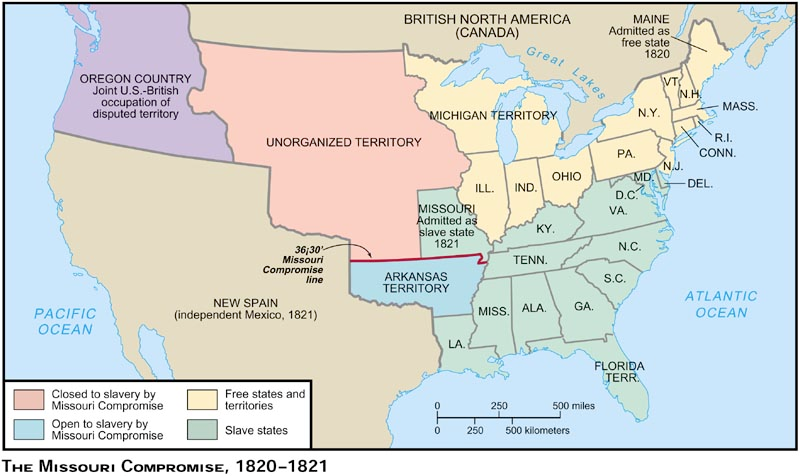 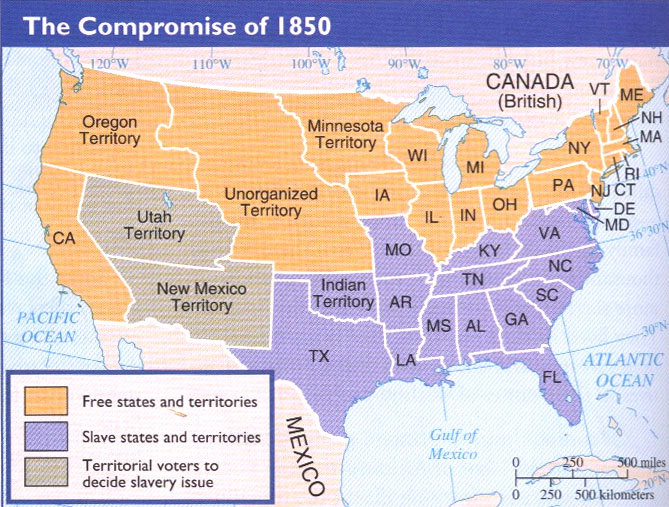 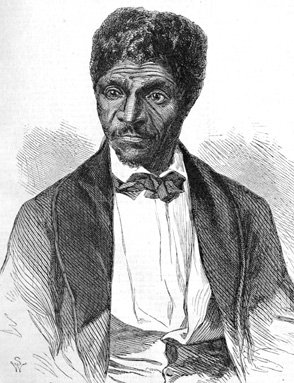 1850 – Fugitive Slave Act
Bounty hunters
1858 – Dred Scott
1854 - The Republican Party
                                   Abraham Lincoln
                                       - US President 1861-5
Dred Scott
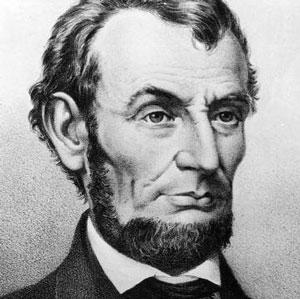